З КОМП’ЮТЕРОМ НА ТИ
З досвіду впровадження  в практичну діяльність бібліотеки 
інформаційно-комунікаційних 
технологій
КЗШ №86     Москаленко Валентина Олексіївна
БІБЛІОТЕКАРІ СЬОГОДНІ…   І    НАДАЛІ…
Першим і основним завданням
 бібліотекаря є забезпечення учнів школи, вчителів і всіх, хто звернеться в бібліотеку: 
учбовою та художньою;
 методичною та  довідковою літературою;
періодичними виданнями. 
Для удосконалення процесу роботи по обліку і видачі літератури зараз, на початку ХХI століття, все частіше в бібліотеках використовується 
         персональний комп'ютер (ПК).
ПК НЕОБХІДНИЙ КОЖНОМУ!
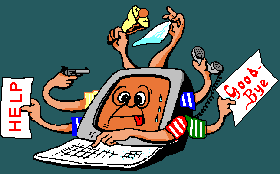 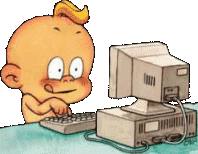 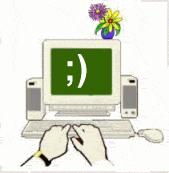 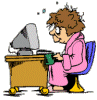 ТА ХІБА ВІН МОЖЕ ВСЕ ЗРОБИТИ САМ ?
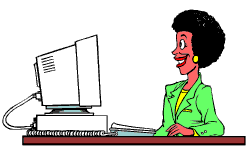 ПК – персональний комп'ютер –
це штучний інтелект, наділений безліччю функцій, 
уміє з неймовірною швидкістю перерахувати величезну кількість екземплярів літератури. 
Ще можна швидко відшукати автора, рік випуску або назву потрібного твору. 
Поглянути в якому році, скільки підручників поступило до фонду школи.
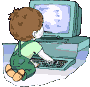 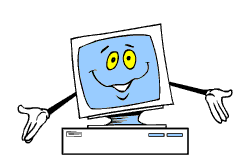 Його    треба      розуміти
Він     НАШ    помічник
З   ним   можна   дружити
Розташувавши ПК на столі бібліотекаря
Окрім доступу до книжок буде ще й доступ  до візуальної інформації.
Але все це можна, якщо умієш  розмовляти з ПК…
А саме вводити за допомогою клавіатури і «миші» команди,
  у результаті ПК видає відповіді
 у вигляді звітів,
списків, 
таблиць і діаграм.
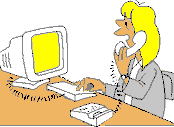 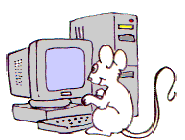 В багатьох країнах вже налагоджений електронний облік бібліотечних фондів
у нас же це лише на стадії впровадження.  Тому до всіх обов'язків і умінь бібліотекаря додається необхідність бути користувачем ПК.
 Первинні навики є у всіх. Хто за допомогою курсів, хто за допомогою дітей (своїх або шкільних), друзів або родичів спіткав ази: включення-виключення;
 створення документів в програмі Microsoft Word, презентацій в  Microsoft PowerPoint,  вході в мережу Internet.
Є ще програма Microsoft Office Excel.
Це чудовий універсальний помічник
як в створенні документів, 
таблиць і діаграм, 
так і в тому щоб допомогти прорахувати, вибрати і передати через Internet необхідну інформацію і звіти.
Головне в облікуЦЕ НАДХОДЖЕННЯ
ТОЖ ПОЧНЕМО З НАЙПРОСТІШОГО
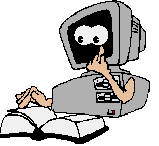 Створимо книгу обліку підручників. 
Чому підручників, а не художньої літератури? 
Тому, що облік підручників полегшений тим, що поступає відразу велика кількість і для внесення до бази даних буде потрібно менше часу. 
Навчившись створювати базу для підручників, не складе великих труднощів скласти базу і для художньої літератури.
Спочатку подивимося книгу обліку
Для цього…
Отримаємо ряд цифр по кількості стовпчиків
[Speaker Notes: Додати вхід “хрестика”]
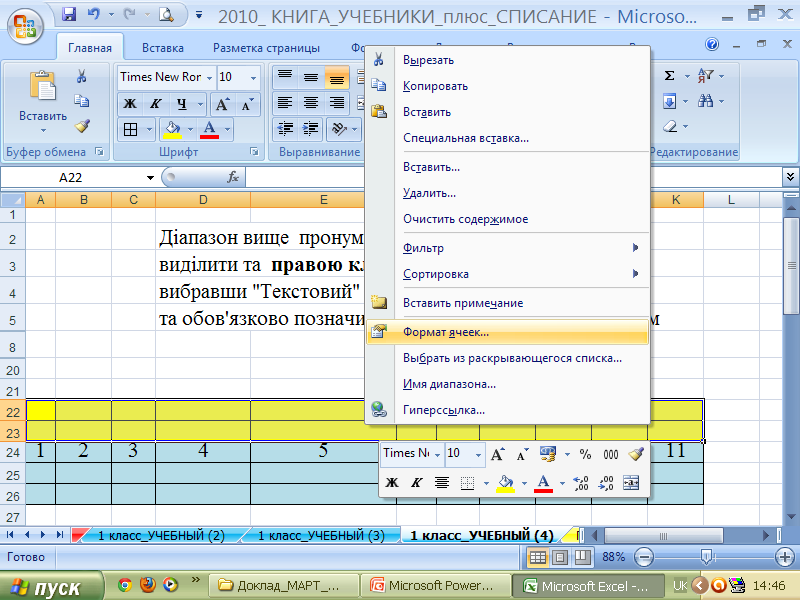 Уважно та вдумливо
Зважаємо на меню формату
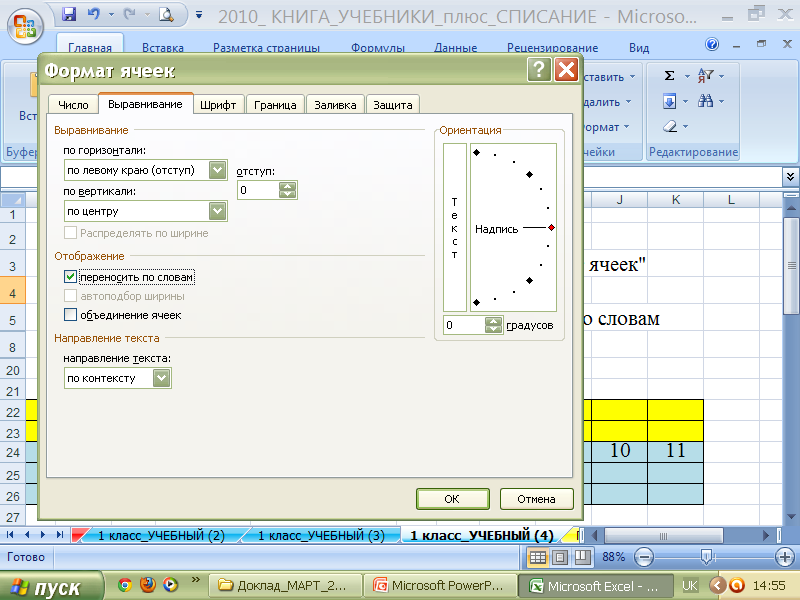 Задамо формати
Заповнимо графи даними
Отримаємо книгу обліку
А Л Е !
Необхідно ще ввести формули
Щоб кількість та ціна склали суму, на яку  до фонду надійшли підручники.

Це окремий розділ програми Excel
Треба обов’язково познайомитися з ним.

Необхідність оволодіння програмою диктується часом та впровадженням нових технологій у роботу бібліотекаря.
Побажаємо   нам   удачі
Вчитися ніколи не буває пізно. 
Тож будемо вчитися, передавати свої знання наступним поколінням.
Щоб їм було легше працювати 
і підтримувати звання                                 бібліотекаря,
як найобізнанішої людини 
в морі інформації.
Для чого бути з ПК на ти?
Щоб кожний учень мав  можливість доступу до всесвітньої інформації,  довідкової, художньої, енциклопедичної літератури. Для цього нам і необхідний ПК в бібліотеці.
 А головне - щоб бібліотекар міг достойно відповісти та подати вичерпну інформацію з кожного питання.